Financial Mathematics
Diagonalization of matrices
1
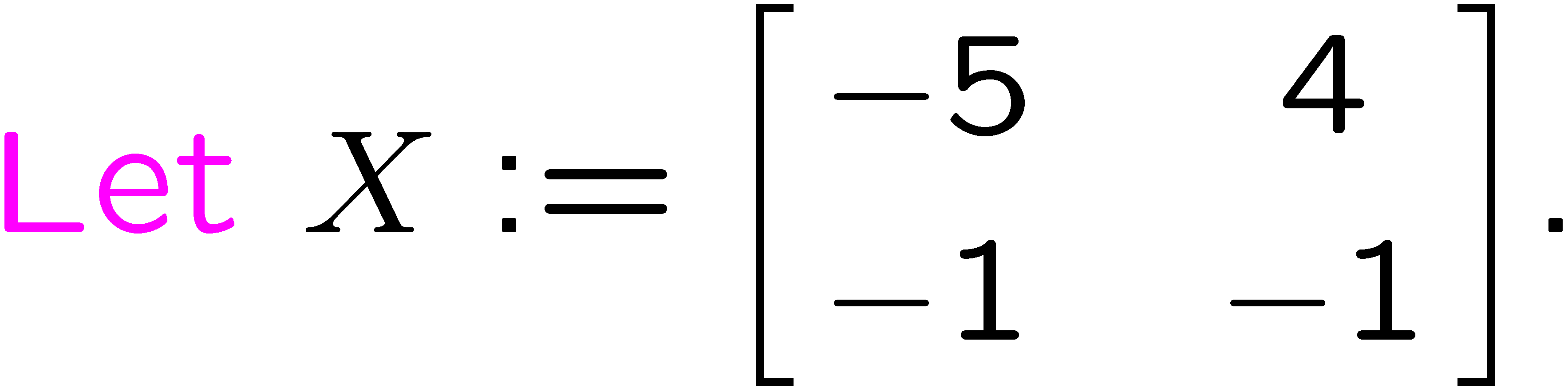 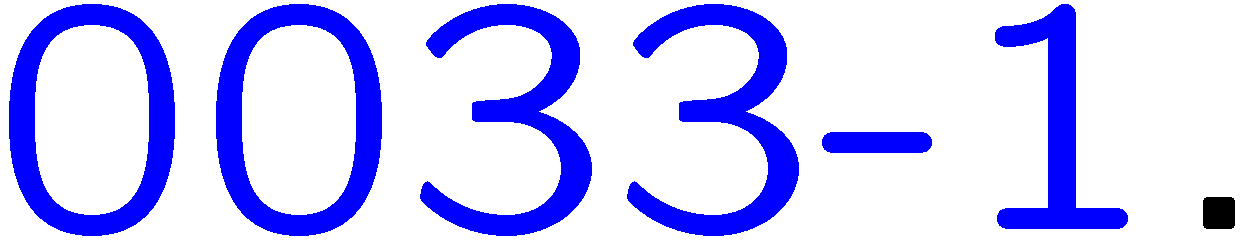 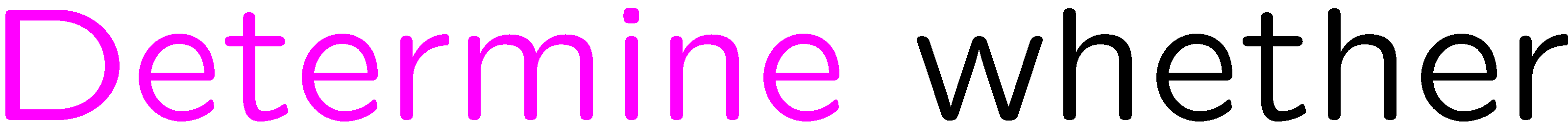 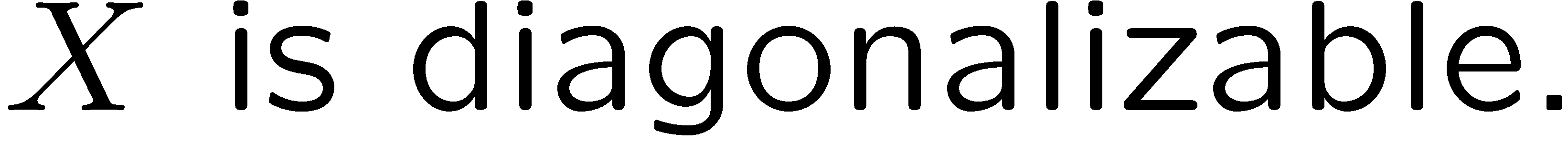 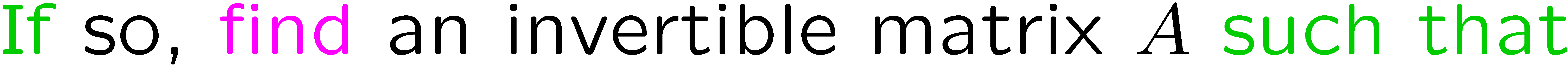 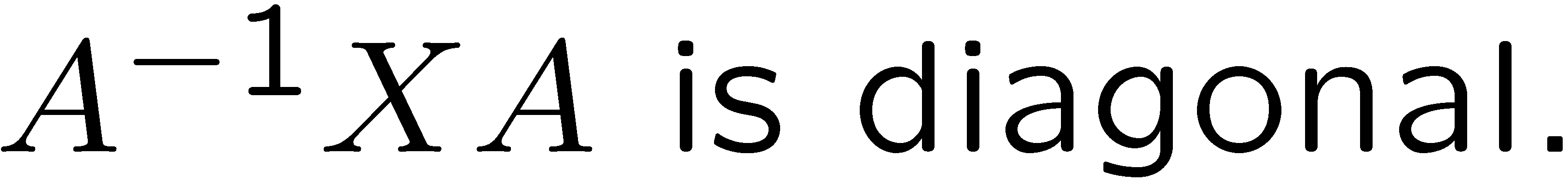 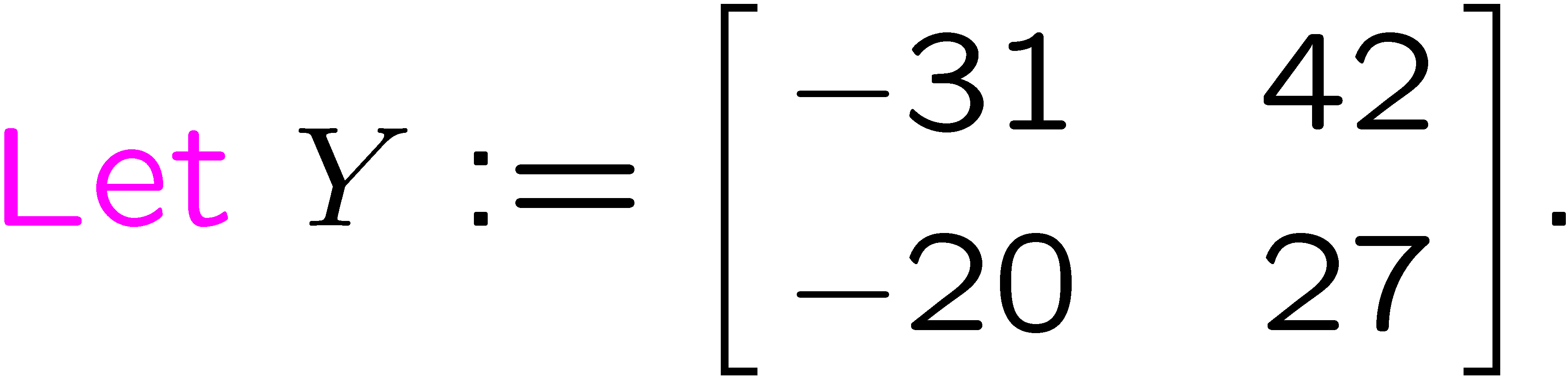 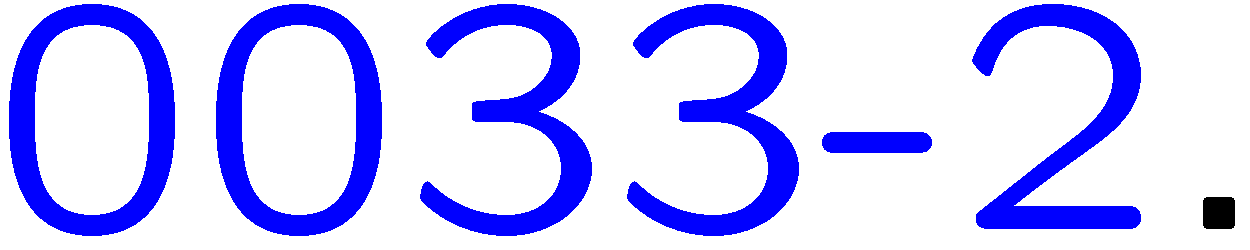 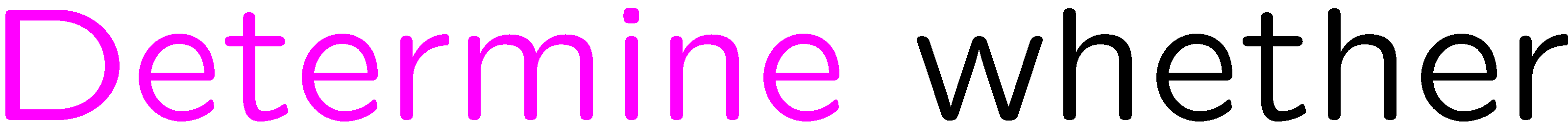 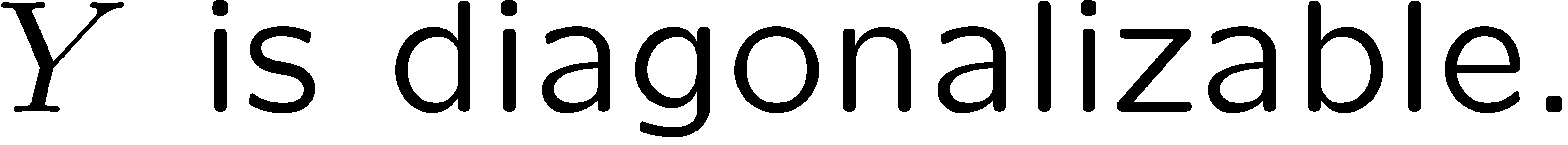 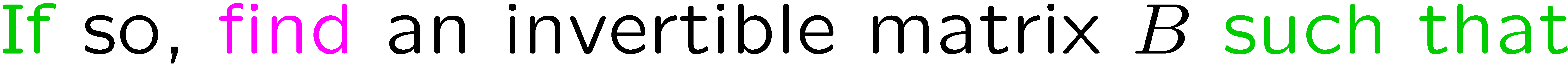 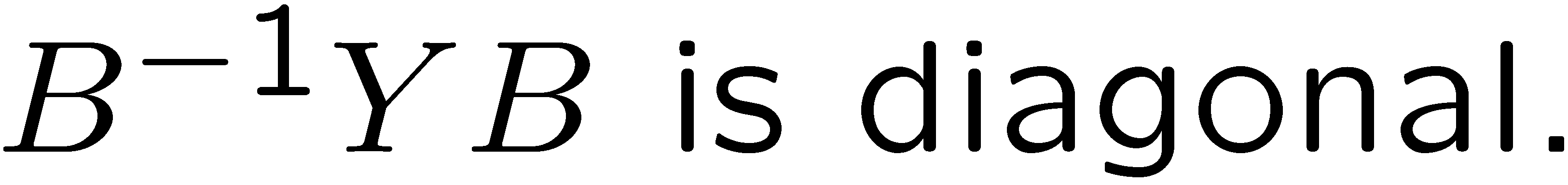 2
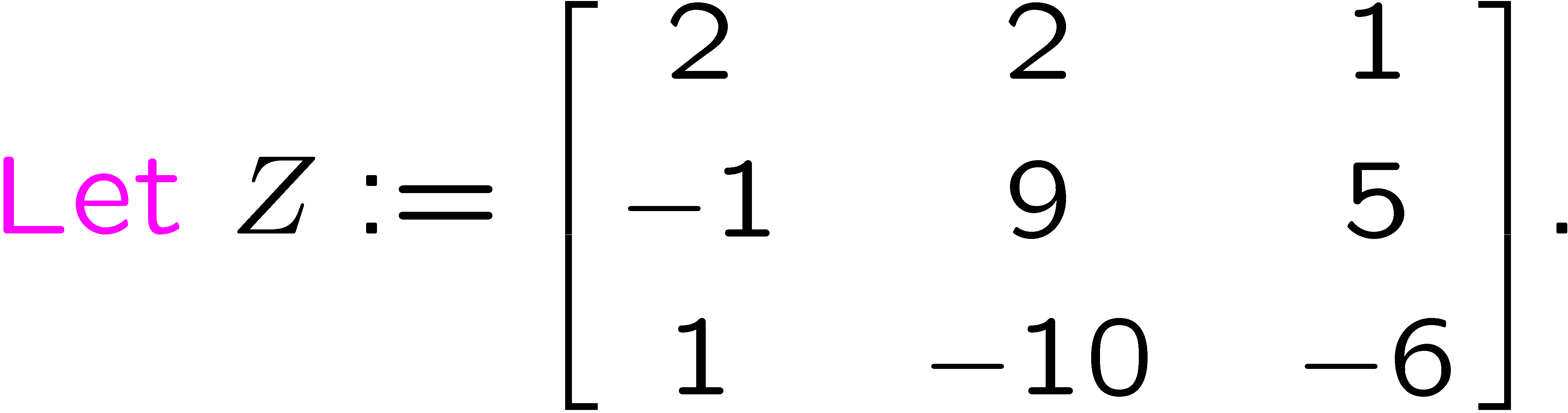 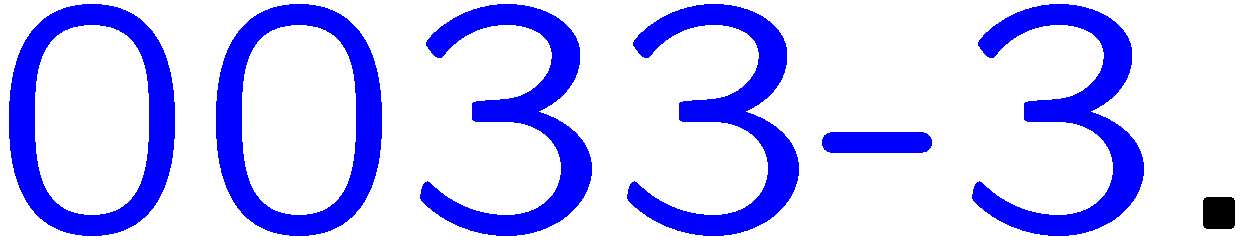 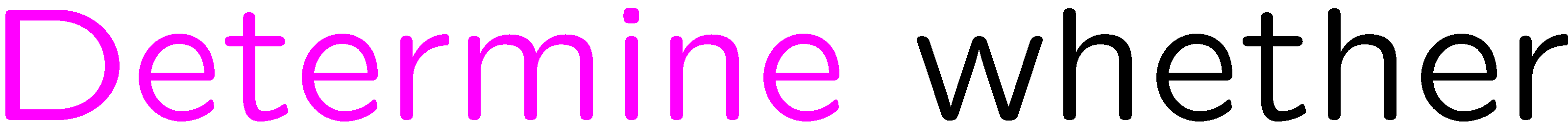 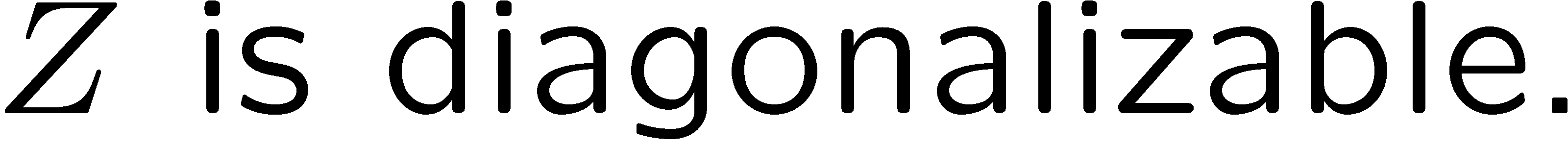 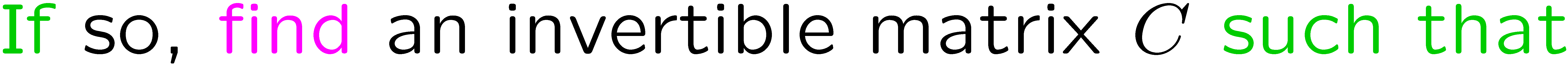 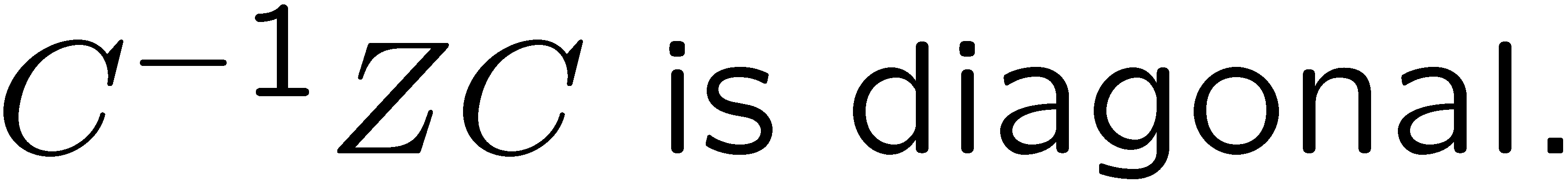 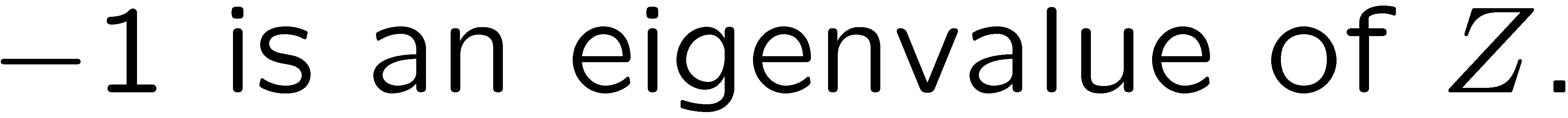 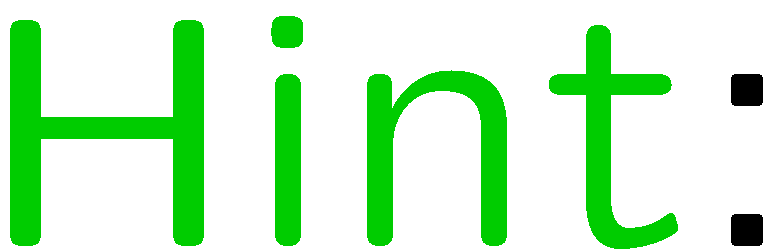 3
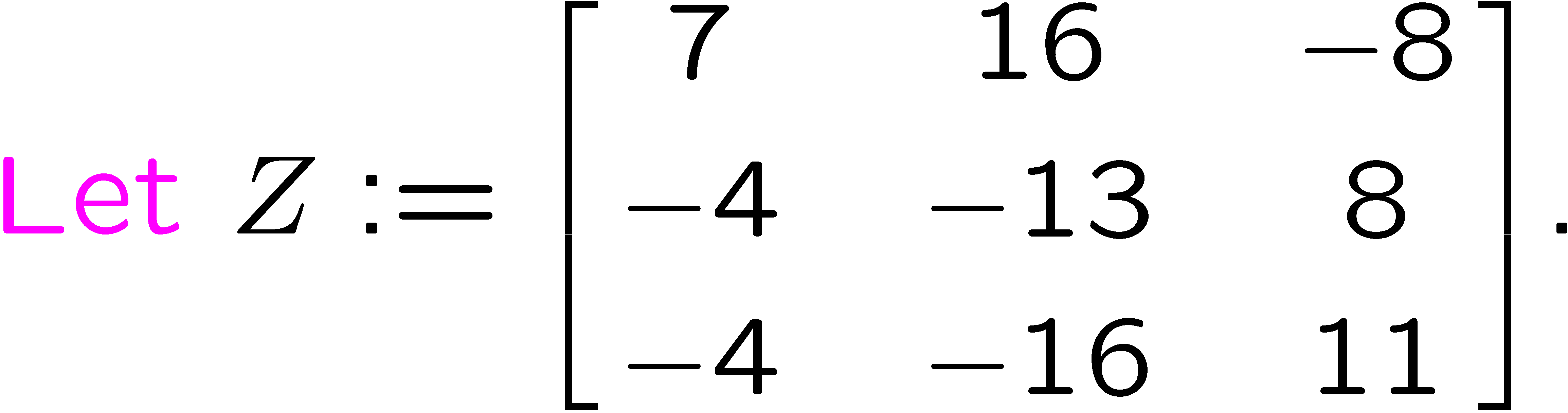 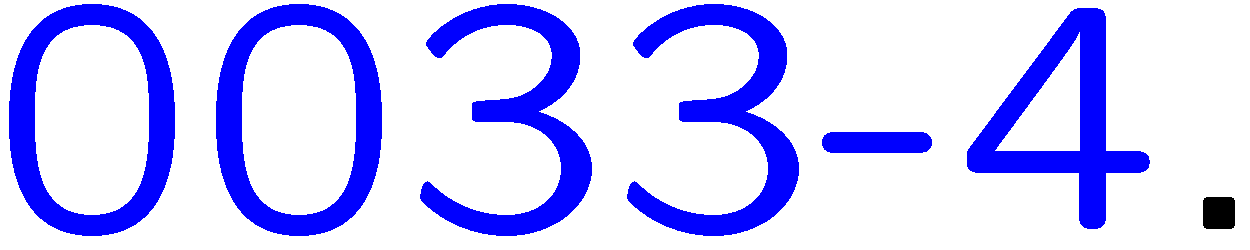 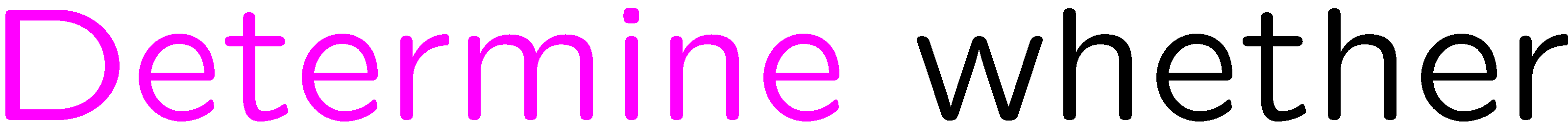 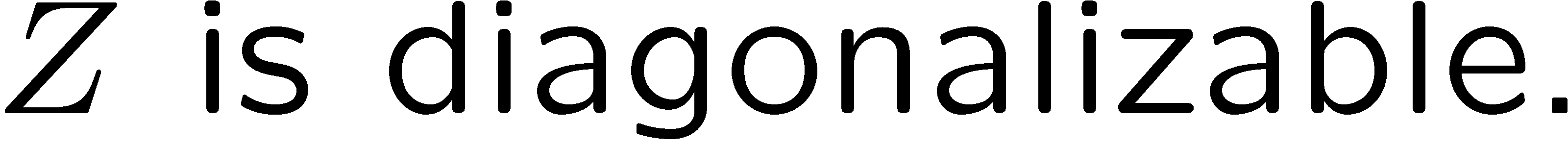 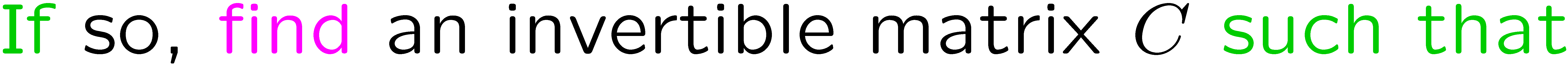 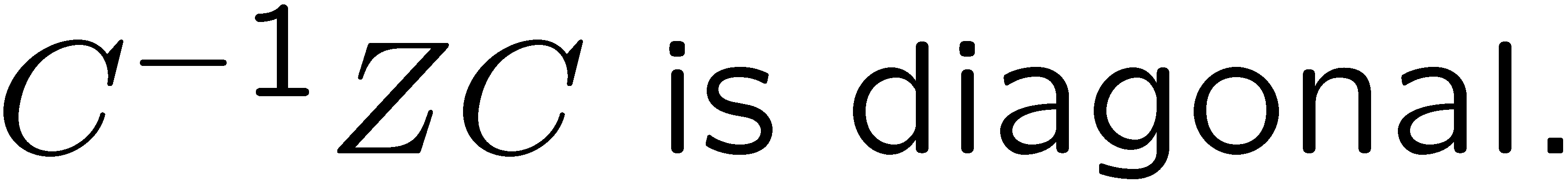 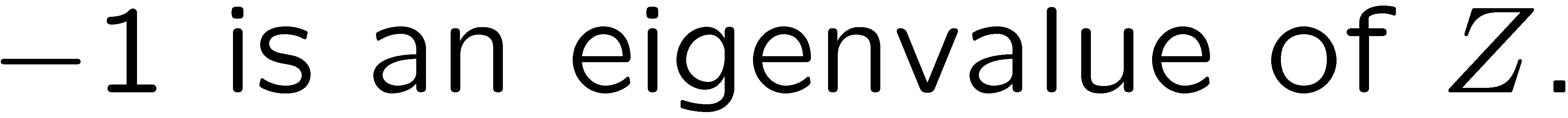 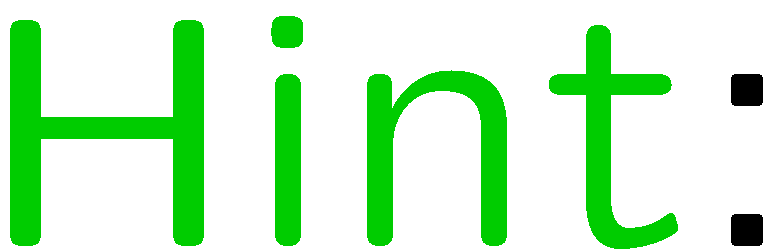 4